Chapter 22 and 23
Industrial RevolutionDoes Technologybenefit society?
Great Britain controlled 25% of  the world! WOW!
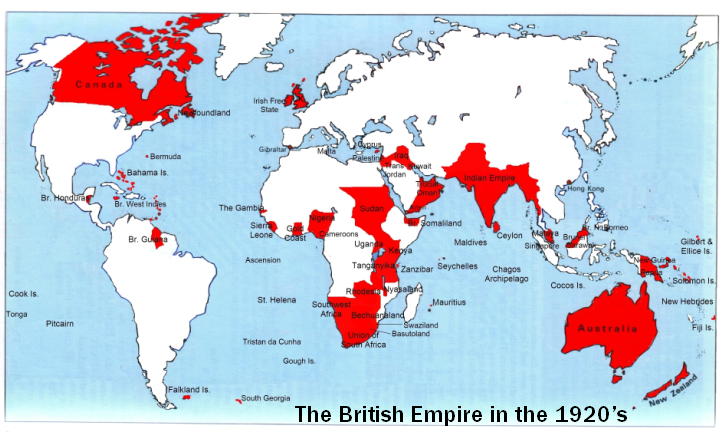 Agricultural Revolution
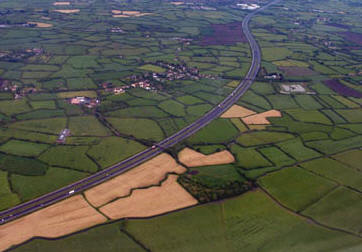 Change in farming
Changes:
Enclosure Movement
Lands “fenced off”

Crop Rotation
Plant diff. crops in fields ea. Year
Invented by Charles “Turnip” Townshend

New Machines
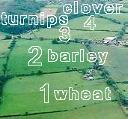 Industrial Revolution
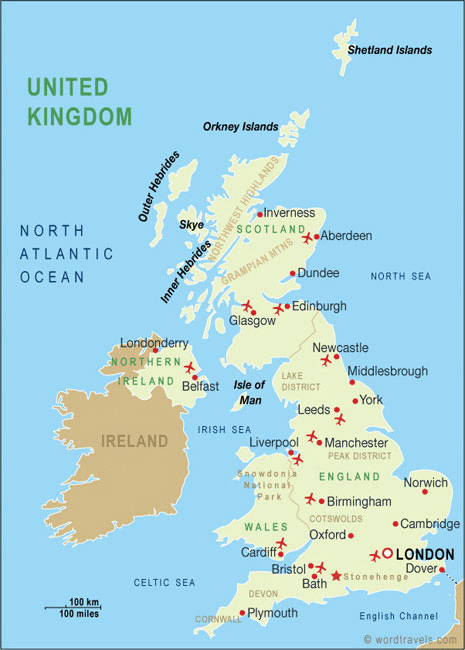 Era of rapid industrial development
Began in England
B/C had ALL factors of production (land, labor, capital)
Land- natural resources, rivers, harbors
Labor-       Population & migration to cities
Capital- $, tools, machines
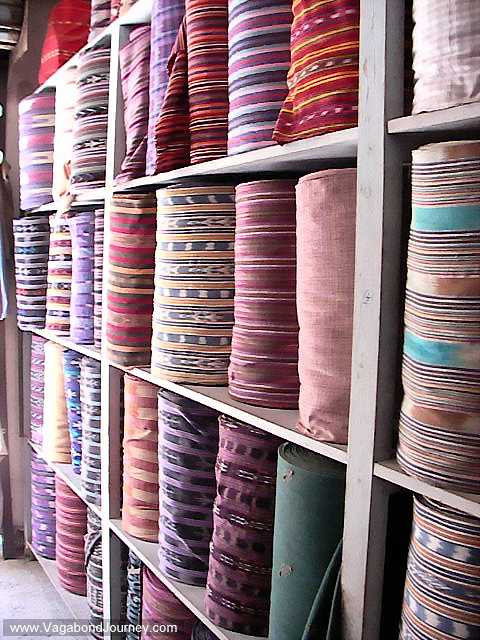 Textile Industry
AKA - cloth industry
1st industry to be mechanized (replaced by machines)
Old way = Cottage/Domestic system
Making goods at home
New way = Factory System
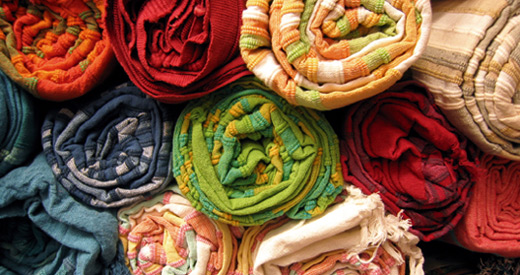 Factory System
Production in 1 place 
Factory near power source
Workers paid fixed hourly wage 
Goal = Mass Production (make large #’s of identical items)
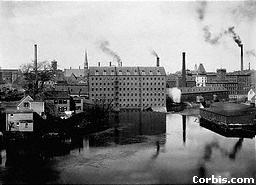 Factory System: How it Works
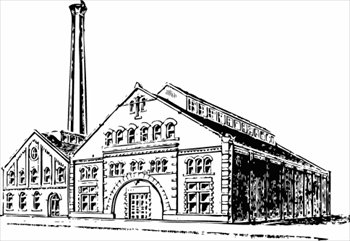 Process:
Division of Labor 
Hire unskilled worker
Worker makes 1 interchangeable (identical) part of whole product

Assembly Line 
Products move from worker to worker until end product created
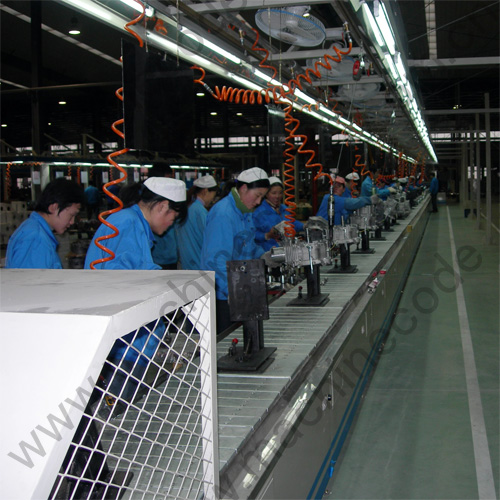 How did the Industrial Revolution Change Society?
Lives of Factory Workers/Proletariat
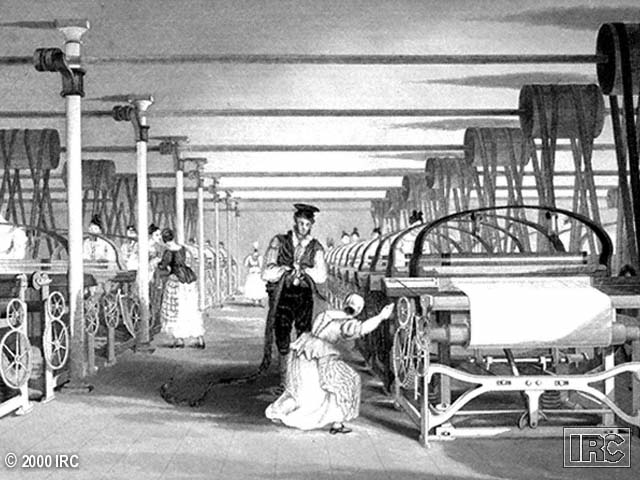 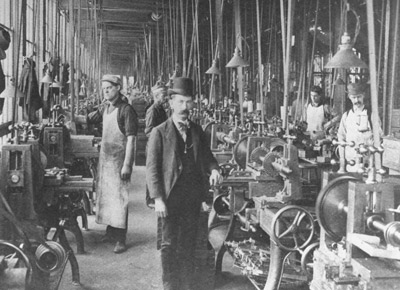 Women
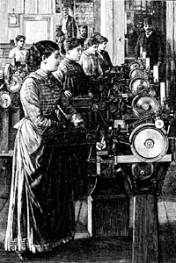 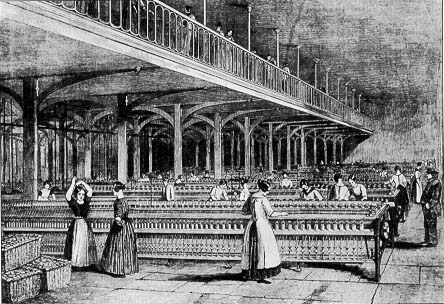 Child Labor
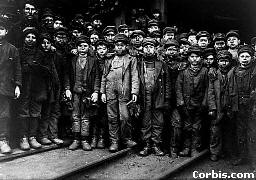 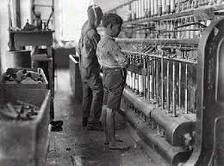 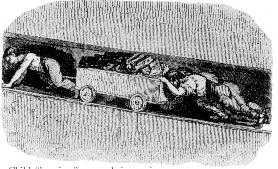 Worker Housing/Tenements
The New Industrial City
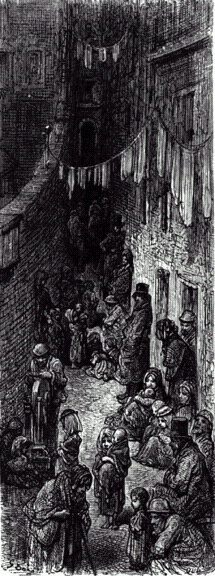 “Up Stairs” / “Down Stairs” Life
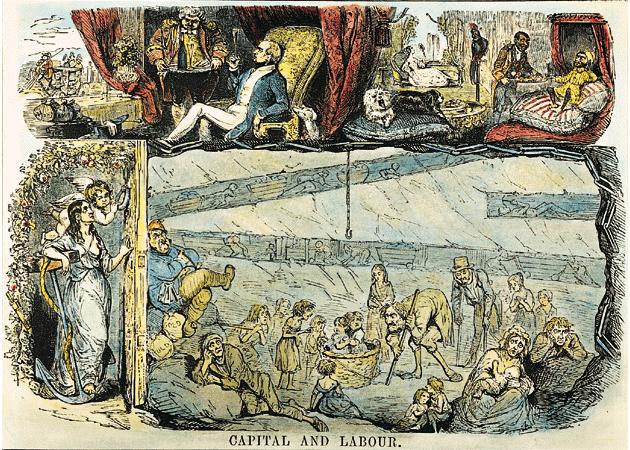 Factory Owners/Capitalists
Capitalism
Econ. system where individuals or corporations, not gov., own factors of prod.
Corporation
Businesses form groups to work together
Monopoly
Corporation controls almost all prod. of good
Stereotype of Factory Worker/Capitalists
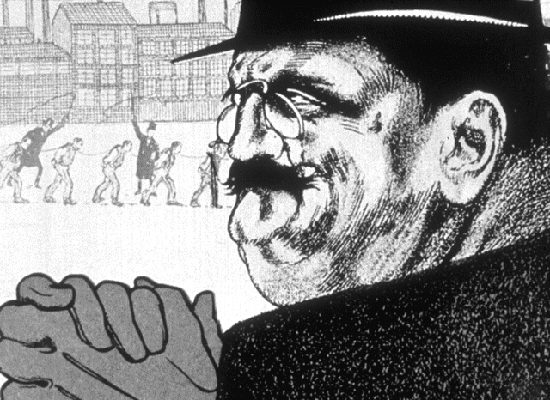 Bourgeoisie: The New Upper Class
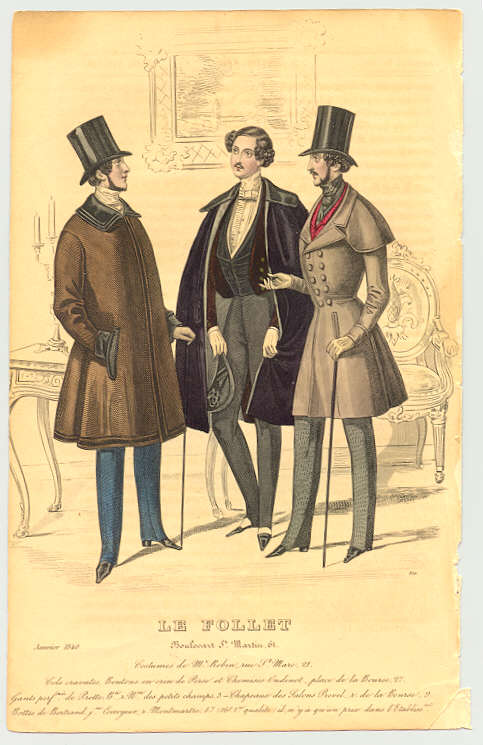 Owners of 
capital/means of 
production
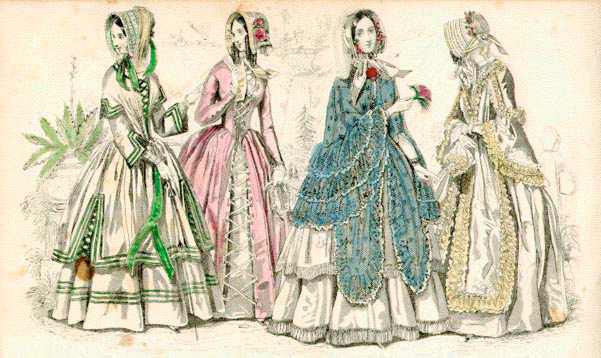 Criticism of the New Bourgeoisie
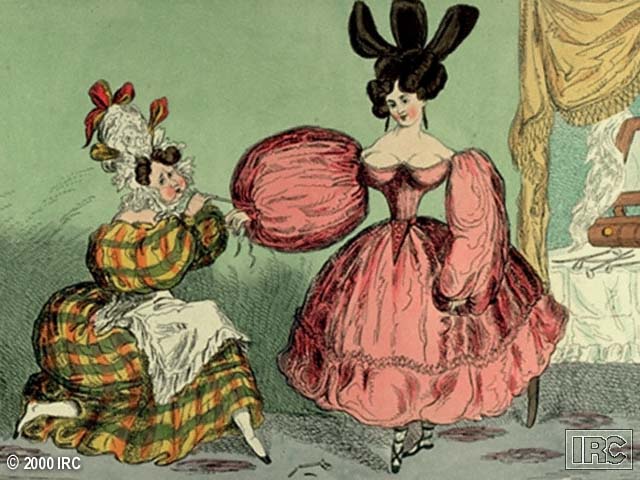 New Economic Theories
Mercantilism OUT!
Free Enterprise (no laws or regulations) IN! 
Adam Smith
2 Natural Laws of Business 
Law Supply and Demand
Law of Competition
Consequence
Business Cycle – alternating periods of      and 
New laissez-faire (“leave things alone”) theory appealed to Factory Owners/Capitalists
WHY?
Attempts to Reform Inequalities
Humanitarians
People who worked to improve conditions
Collective Action – aka “Unions”
Strikes
Collective bargaining
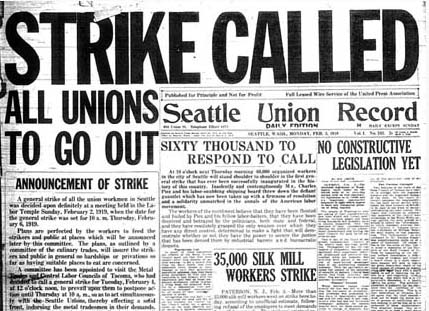 Attempts to Reforms
Factory Acts (1802 & 1833)
Shorter workdays
Age requirements
Improve fact. conditions
Factory Acts Unsuccessful
Not enforced
Ex: Triangle Shirtwaist Fire (1911)
A New System All Together
Socialism 
Econ. & political system 
Gov. own means of production (MoP)
Gov. operates (MoP) for benefit of all people
Many variations of Socialism
Utopian Socialism-All people would own all means of production in common and share the products. 

Marxism-believed that each stage of history involved inequality. The rich and the poor. He dreamed of Revolution in which the workers of the world would unite to gain political power.
Government Types Cont.
Communism-Government owns all means of production and controlled all economic planning. No civil rights!
Democratic Socialism- Northern and Western Europe. People retain partial control over economic planning through the election of government officials.
Do the advancements of the Industrial Revolution out way the hardships and inequalities that developed because of the Industrial Revolution?